NDMile to Native Star
Technical Assistance webinar
SEP-dpa-4/27/2018 & 5/9/2018
Why Native star?
Native Star is a planning tool that supports the school’s work to develop, implement and evaluate their school improvement plan.
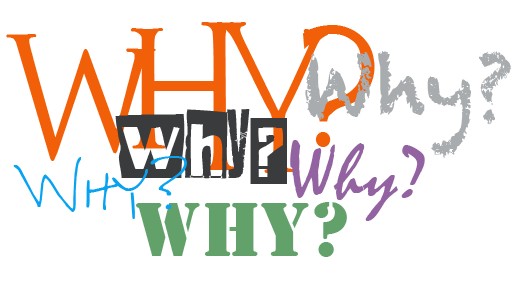 How to access Native STar
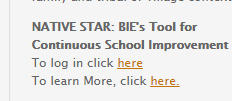 How to access Native STar
Enter Login & Password
Native Star Dashboard
Our direction: Update Profile
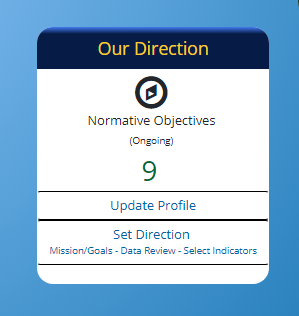 Our direction: Update Profile
1.
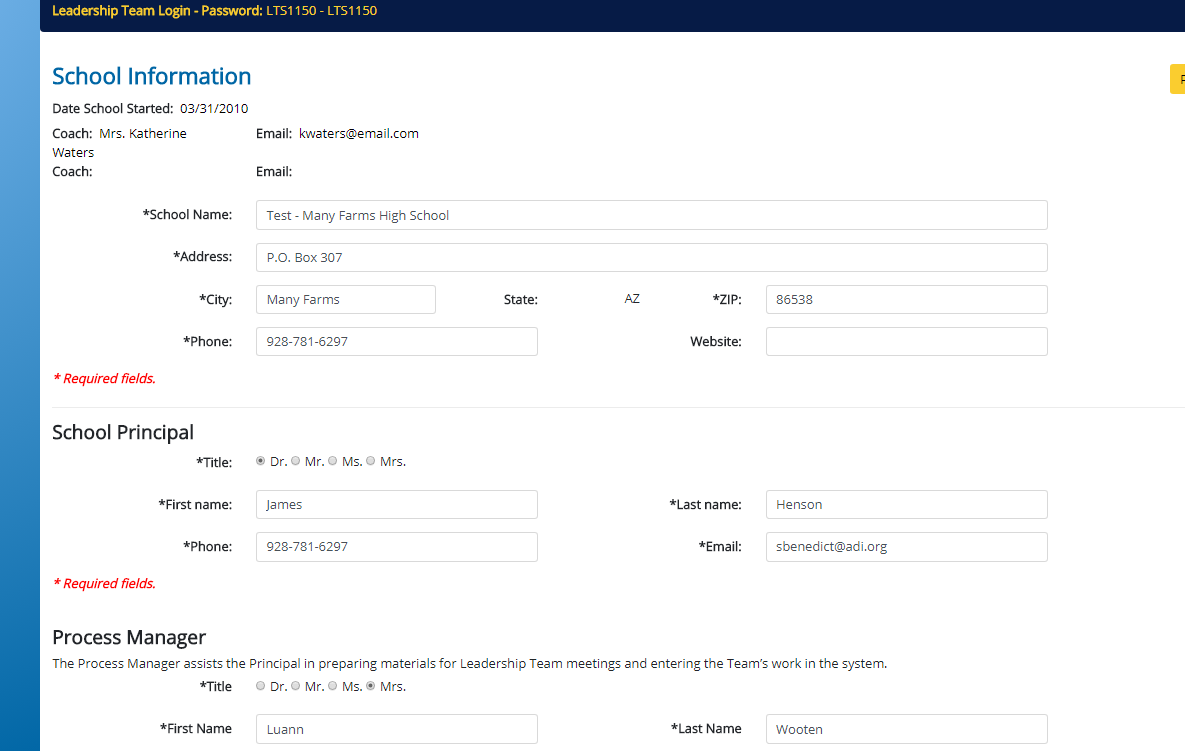 Our direction: Update Profile
Team Members:
Team Members could include the administrator(s), the Leadership Team, the business technician(s), business manager, other school leaders and community stakeholders, like parents.
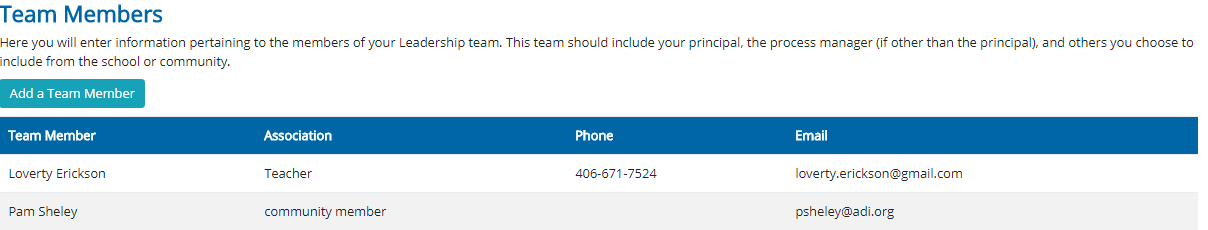 Our direction: Update Profile
School Demographics- Student and school personnel:      demographics
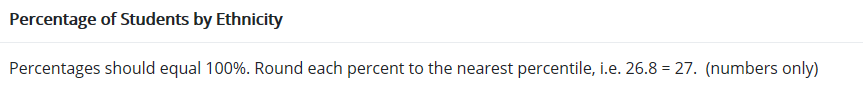 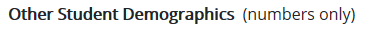 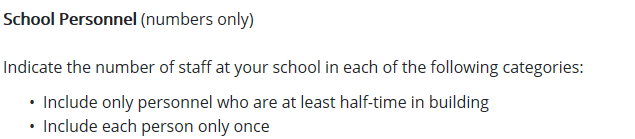 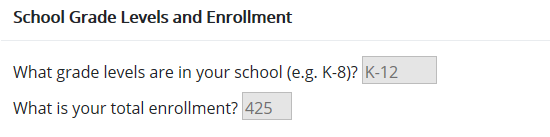 Our direction: set direction
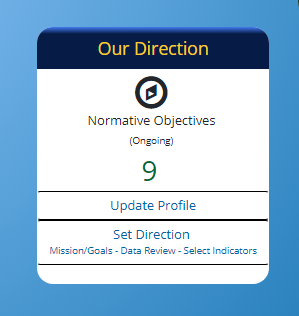 Our direction: set direction
4 components in Set Direction:
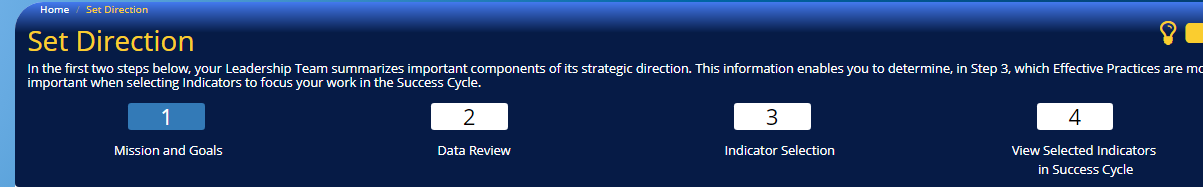 Our direction: set direction
2.   Set Direction:
      Review school Mission/ Goals (Required by 25 CFR)
The Data Review drives what Indicators will be selected.
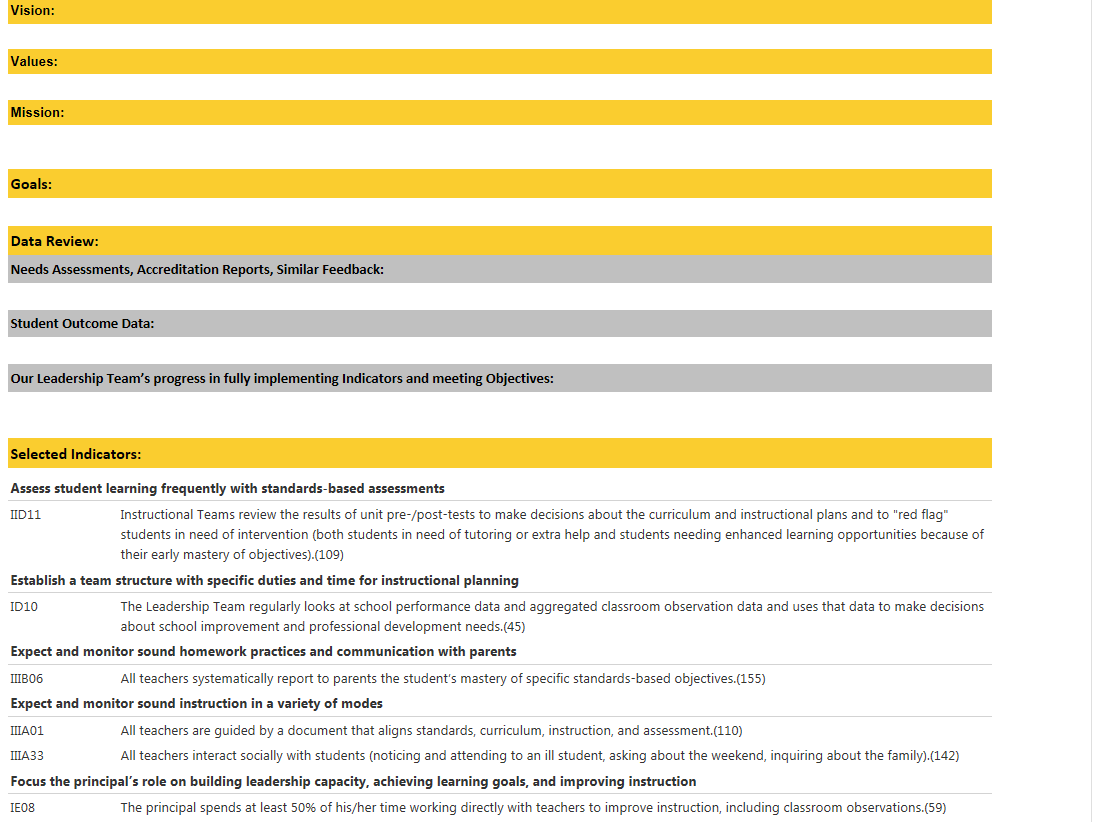 Our meetings
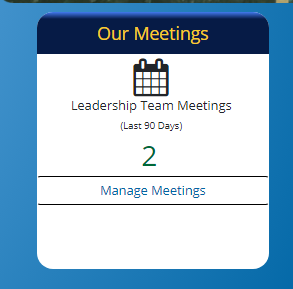 Our meetings: Manage Meetings
Documenting your Leadership Team Meetings:       
       This space helps you manage your meetings and  the documentation is all in one place.
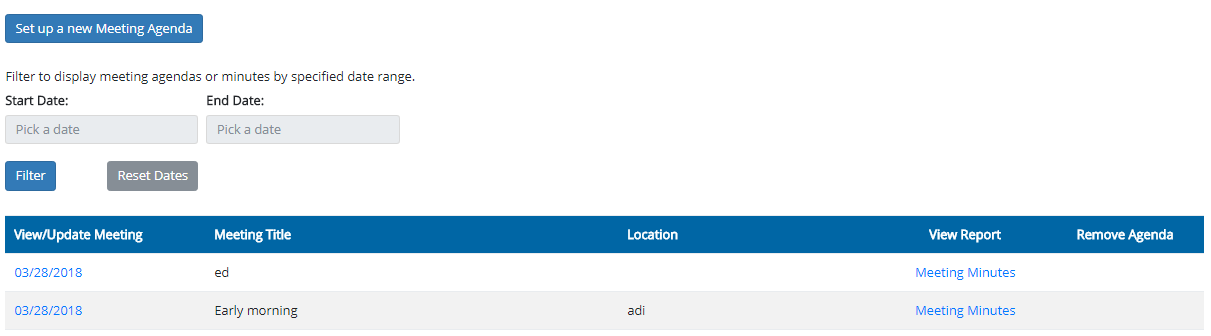 Success cycle: assess, create, monitor
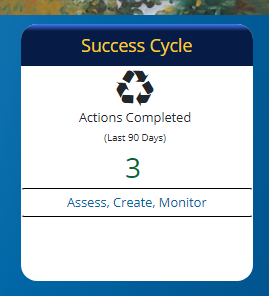 Success cycle: assess, create, monitor
Success Cycle:  Access, create and monitor
Select the Indicators that align with the SMART Goals you will be working on.  Be sure to include them in your Schoolwide Program Plan.  The Indicators of Effective Practices are imbedded into the Schoolwide Program to guide in the process to improve student outcomes.
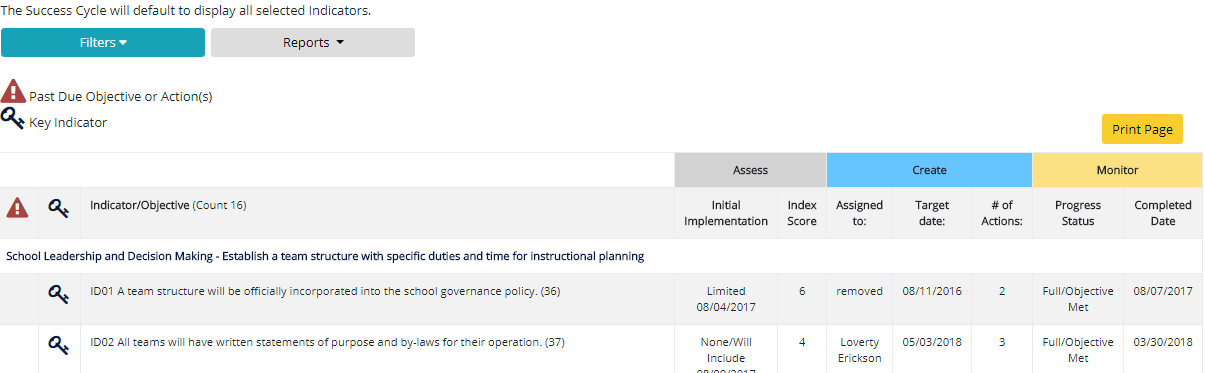 Our progress: View Reports & View feedback
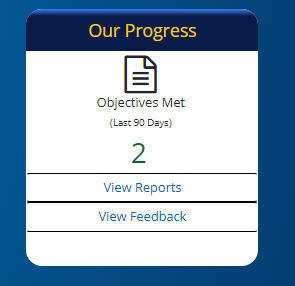 Our progess: View Reports & View feedback
5.  Our Progress:
View Reports and View Feedback
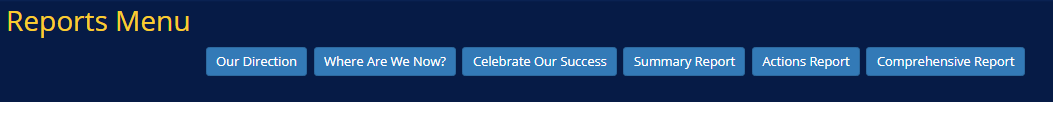 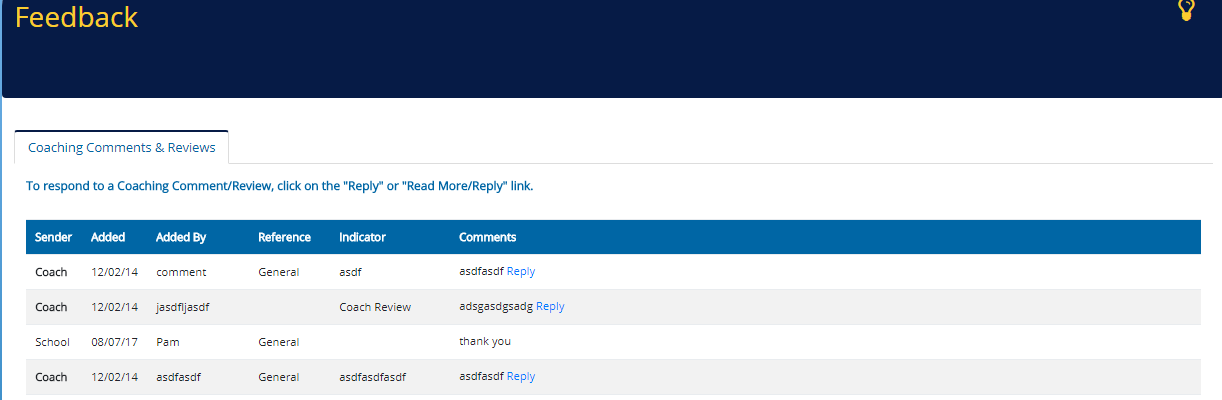 Native Star Resources
Native Star Resources
ALL BIE-Funded Schools Operate Schoolwide Programs
The schoolwide program consists of:
The Base Program (ISEP) activities which is coordinated with all supplemental program activities. The Base program is funded with ISEP formula funds.
The 15% Special Education Set-aside. 
Additional programs funded through the Department of the Interior (DOI) Education Enhancements.   
The ISEP supplemental funding for Gifted and Talented and Language Development ELL/NLL. 
The supplemental programs funded through the Department of Education (ED) include the Elementary and Secondary Education Act (ESSA) programs and the Individuals with Disabilities Education Act (IDEA) programs.
Example of School Process
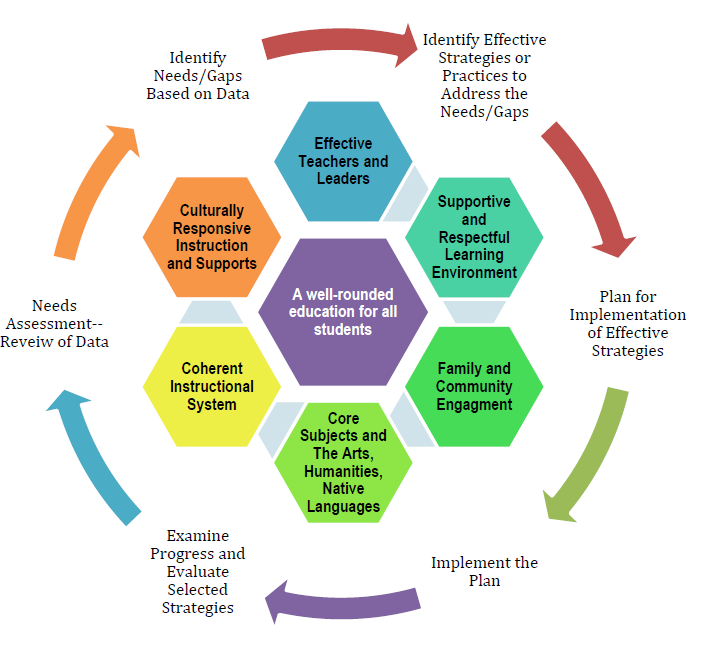 Organizing a Schoolwide program Plan for school improvement
Planning and Budget Development
Organizing a Plan for School Improvement
Indicators of Effective Practice Progress and Evaluation
The Local Education Agency (LEA)
 School Plan [ESSA Section 1112(a) & (b)]
Needs Assessment and SMART Goals [ESSA Section 1008(b)]
Benchmark Reporting Period [ESSSA Section 1008(b)(7)(A)(ii)]
Title I Schoolwide Plan Report [ESSA Section 1008(b)]
4/26/2018
[Speaker Notes: Rather than create a separate application, we used the reports in NS to develop an application.  
It would have been duplicative since the information in Native Star Reports would be the same as for a separate application.]
The Schoolwide Budget
The initial Schoolwide Budget submission should:
Demonstrate allowable financial support of all activities described in the LEA Plan including specific schoolwide initiatives that address ESSA Title I, Part A Section 1114  
Include school improvement activities that address ESSA Title I, Part A Section 1116 
Align to the Needs Assessment/SMART Goals & Schoolwide Program Plan
The SY 17-18 Schoolwide Budget Template can be downloaded from the Docs & Links tab.
4/26/2018
[Speaker Notes: Again, the LEA Plan is actually:
 the SMART Goals, 
the Schoolwide Supplemental Report, 
the appropriate School Improvement Supplemental Report, 
and the indicators of effective practice.]
LEA Assurances
The LEA Assurances and the Schoolwide Budget should be presented to the School Board at the same time to better inform the board. 
The signed assurances verify that that the funds will be expended as budgeted for the intent of the program. 
Upload the signed Title I LEA Assurances document into the Schoolwide Budget and Assurances folder in Native Star
LEA/School should notify the ERC if the Title I LEA Assurances will be uploaded after May 31st due to school board scheduling
 Download the LEA Assurances document from the link under the Docs & Links tab
4/26/2018
[Speaker Notes: LEA/School agrees to the assurances and ensures the School Board is aware that the assurance are directly related to the items in the schoolwide budget]
Coordinating Funds to Support the Schoolwide Program Plan
Key Programs That Provide Funds to BIE Schools
[Speaker Notes: All programs should be coordinated in a schoolwide effort to provide students with quality instruction and services that lead to increased student achievement in order to meet the mission of the BIE]
Complete forms
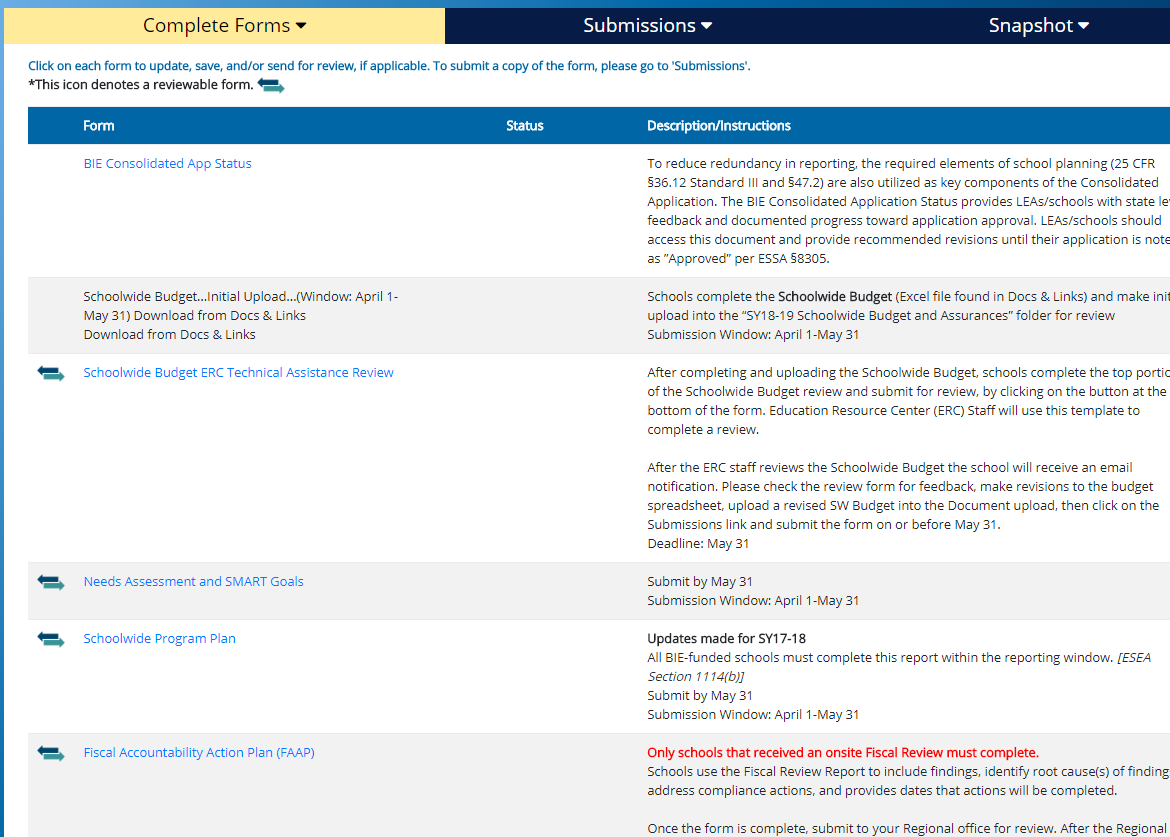 Submitted forms
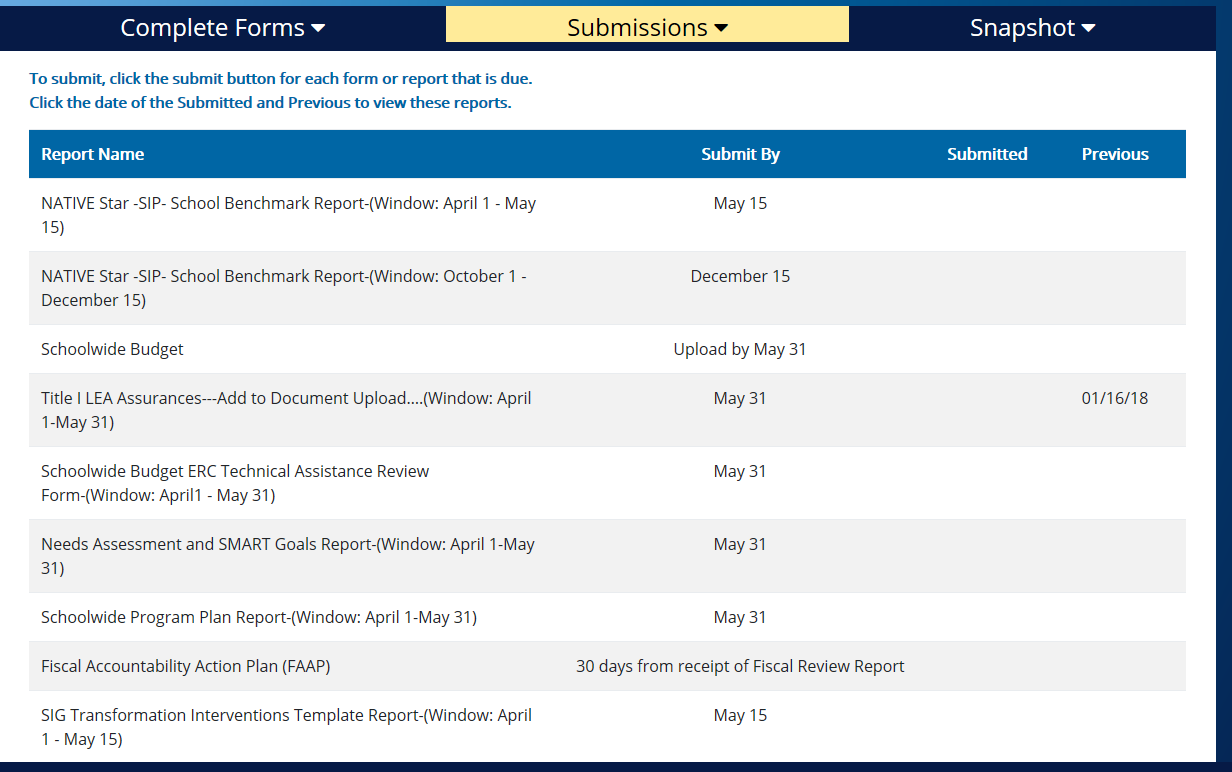 Native Star Document Upload
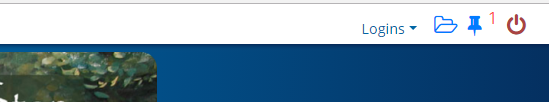 Native Star Document Upload
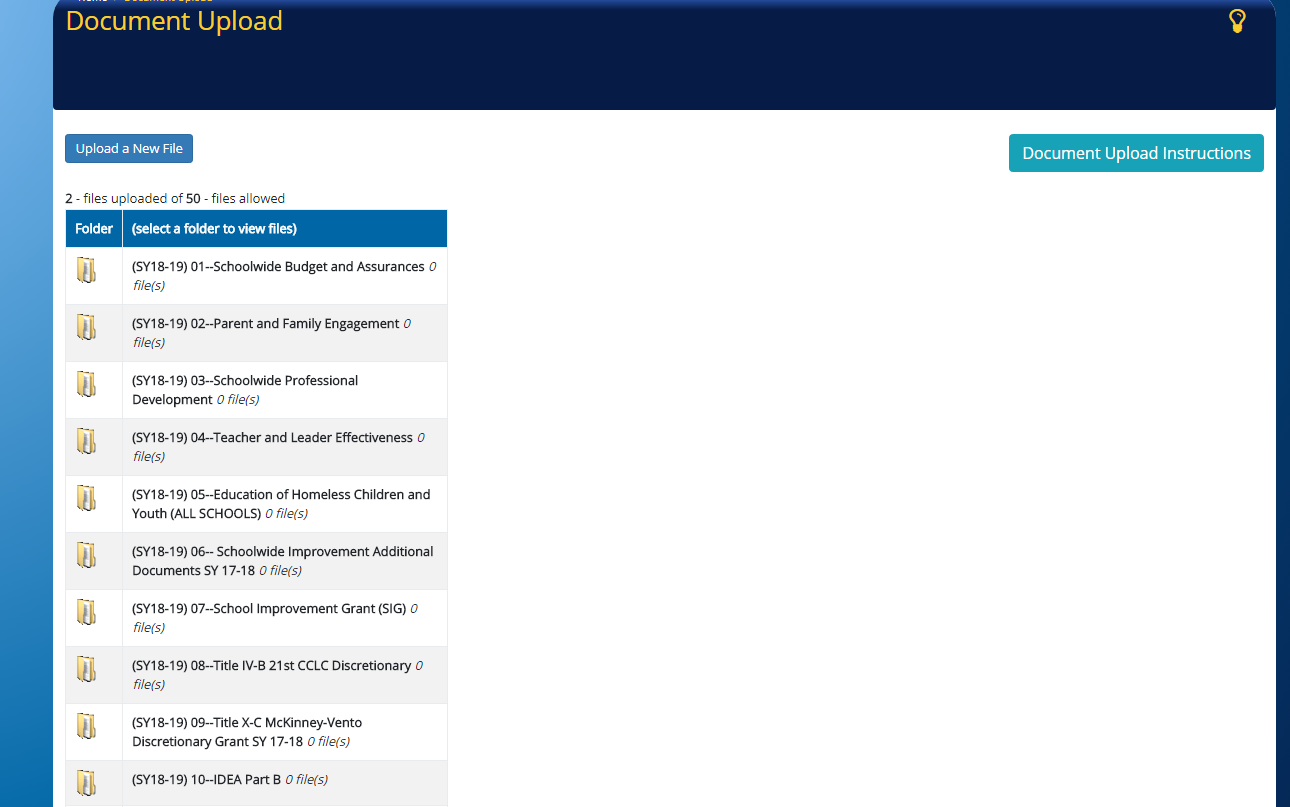 Education Program Specialists
Division of Performance and Accountability
  (ESSA Programs)
Albuquerque and Nashville ERCs (Tribally Controlled)
VACANT POSITION

Albuquerque ERC (Bureau Operated)
North Dakota (Tribally Controlled)
Valerie Todacheene 
505-563-5269
valerie.todacheene@bie.edu
Seattle and Minneapolis ERCs
(Tribally Controlled)
Margo DeLaune
206-220-7978
margo.delaune@bie.edu 


Phoenix ERC (Bureau Operated)
South Dakota (Tribally Controlled)
Jacqueline Wade
602-265-1592
jacqueline.wade@bie.edu
GayeLeia King, Supervisory Education Specialist202-208-2535gayeleia.king@bie.edu
Education Program Specialists
Division of Performance and Accountability
(ESSA Programs)
Crownpoint and Window Rock ERCs
Cheryl Quimayousie
505-786-6144
cheryl.quimayouise@bie.edu

Chinle and Window Rock ERCs
Marie Silverhatband
938-674-5137
marie.silverhatband@bie.edu
Shiprock ERC
Eleanor Jones
505-368-3403/3400
eleanor.jones@bie.edu 

Tuba City ERC
Andrea Bia
928-283-2308 
andrea.bia@bie.edu
GayeLeia King, Supervisory Education Specialist202-208-2535gayeleia.king@bie.edu